Figure 2 Conventional vs. Home Monitoring success rates compared.
Eur Heart J, Volume 35, Issue 20, 21 May 2014, Pages 1345–1352, https://doi.org/10.1093/eurheartj/ehu066
The content of this slide may be subject to copyright: please see the slide notes for details.
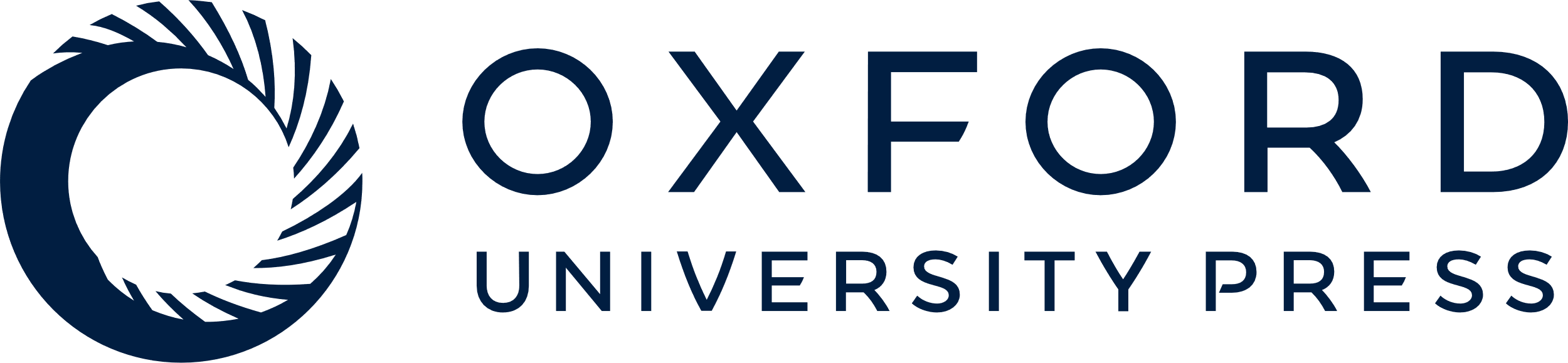 [Speaker Notes: Figure 2 Conventional vs. Home Monitoring success rates compared.


Unless provided in the caption above, the following copyright applies to the content of this slide: © The Author 2014. Published by Oxford University Press on behalf of the European Society of Cardiology.This is an Open Access article distributed under the terms of the Creative Commons Attribution Non-Commercial License (http://creativecommons.org/licenses/by-nc/3.0/), which permits non-commercial re-use, distribution, and reproduction in any medium, provided the original work is properly cited. For commercial re-use, please contact journals.permissions@oup.com]